Drawing blood from a stone: The challenge of articulating student skills!
Ellen Cocking,
The Open University.
Damien Fitzgerald, Nick Nunnington 
Sheffield Hallam University. 
Arti Kumar, 
University of Bedfordshire.
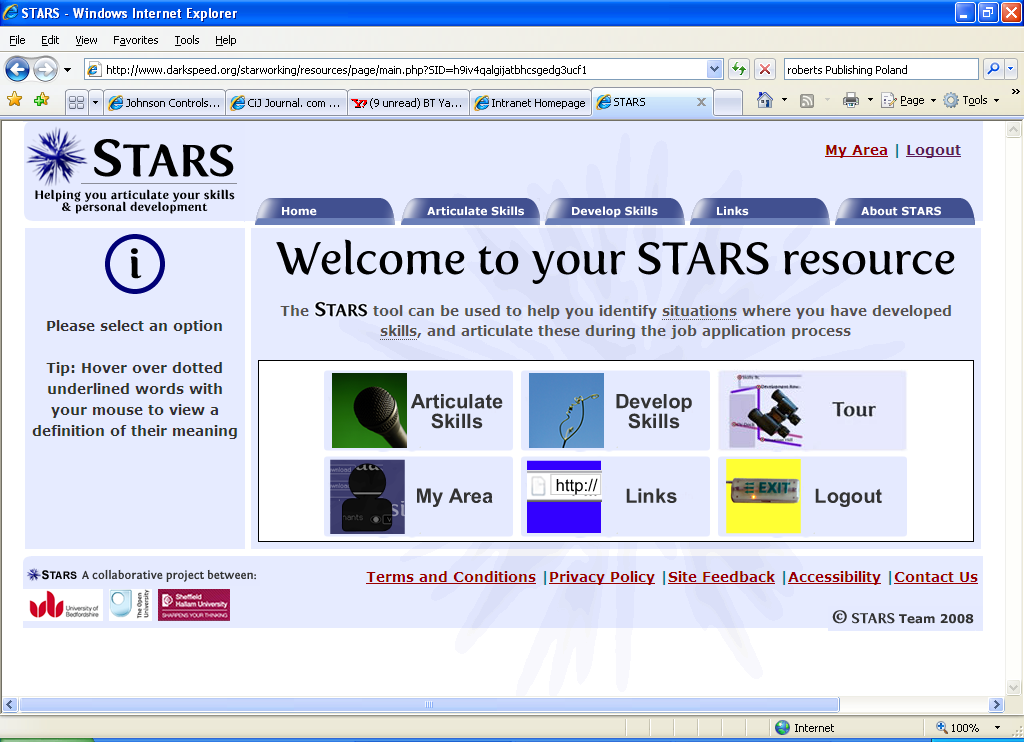 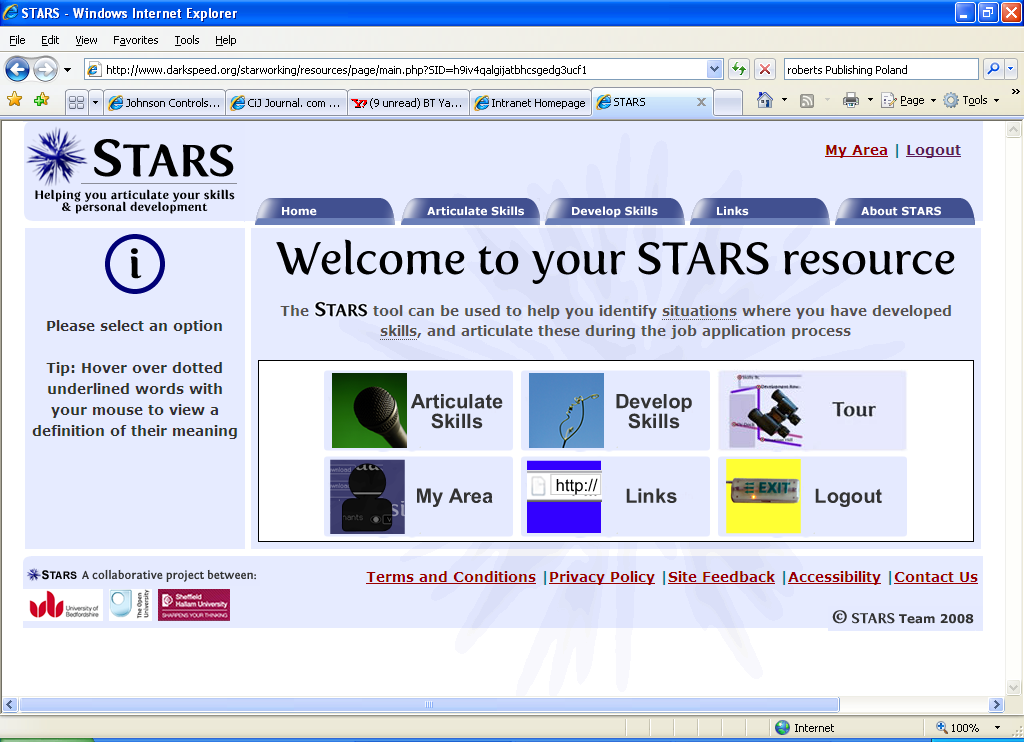 What is STARS?
A well known formula often used by employers seeking personal and specific evidence of ‘skills’ in CV, application form and interview
   Situation, Tasks, Actions, Results & Skills 

A web-based, interactive, employability resource: www.starsprocess.ac.uk

Contains definitions, examples, guidelines, audio-visual clips, questions and prompts.
Why did we create STARS?
In the employability context, students need to know 

employers value skills, attributes and results gained from a range of situations, tasks and actions   
in addition to academic activities their non-work and extra-curricular experience has ‘employability value’
how to link and promote their skills and experience effectively
they have many more options and potential destinations than narrowly perceived discipline-specific job opportunities 
careers advisors and tutors are under considerable pressure to cope with demand 

This resource should help
Contextualising STARS within a Career Management Skills framework
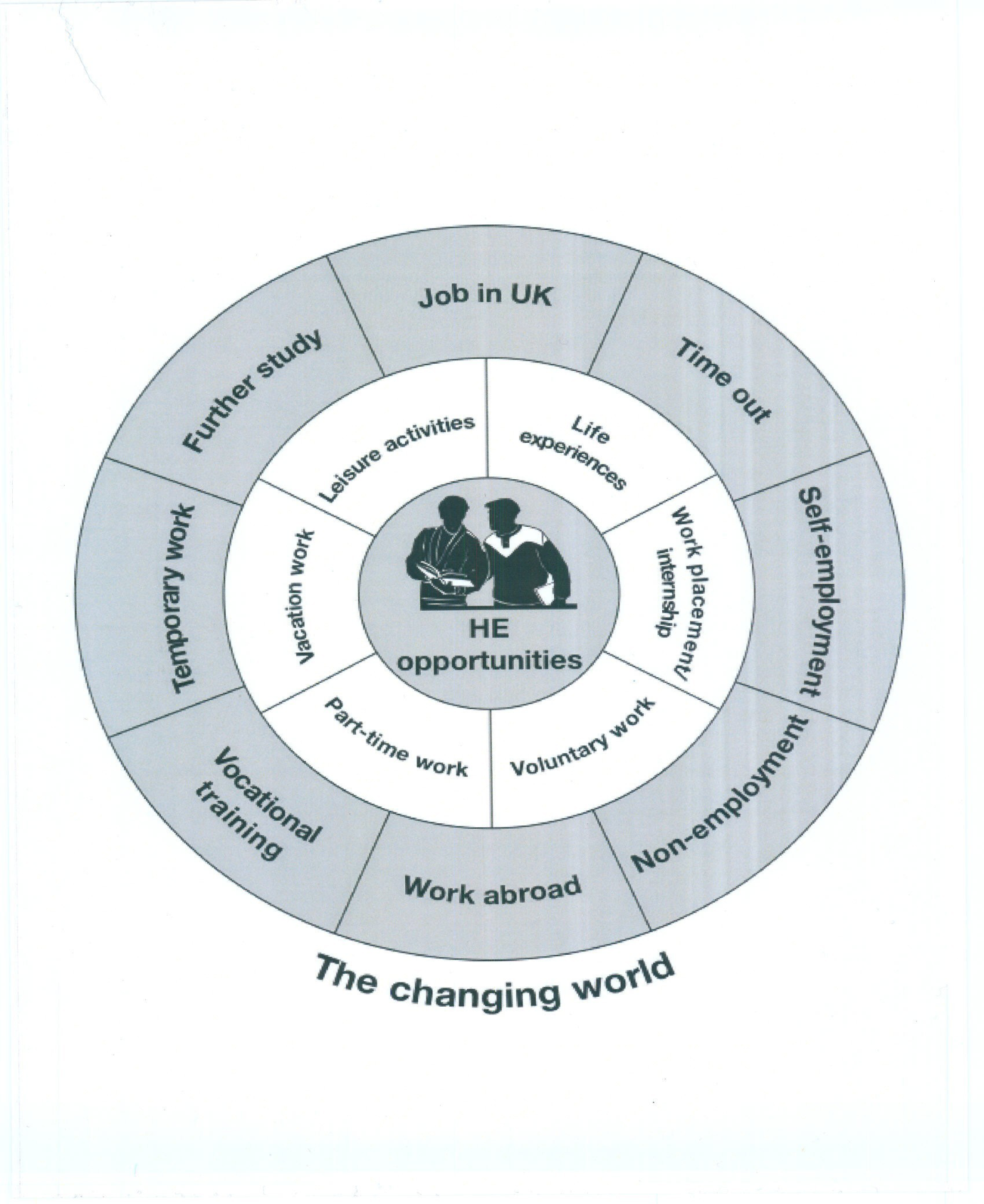 e.g. engaging ‘self’ with ‘oppportunity’
testing out aspirations
achieving results
(Kumar, A. SOARing to Success)
STARS can help students and graduates to:
Understand the lexicon of ‘skills’ 
Identify situations that develop skills
Appreciate what employers are seeking 
Reflect and create their own evidence of skills development
Value learning from extra-curricular and life-wide experiences 
Express the value of their experiences and
   articulate their skills convincingly
The STARS tool
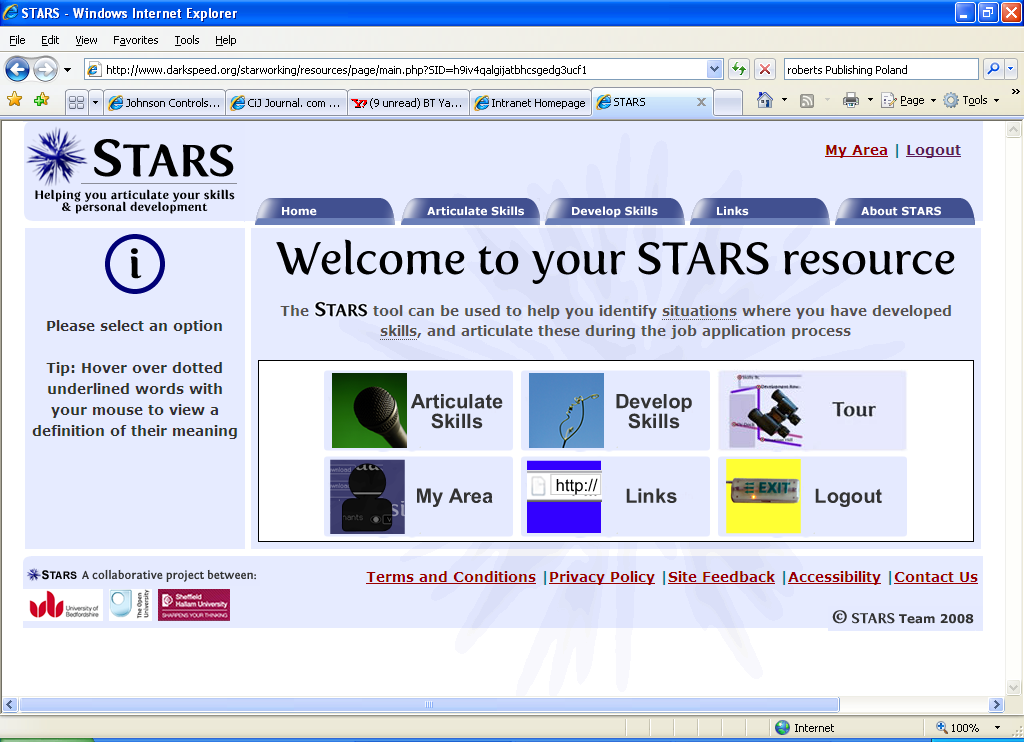 The STARS tool in practice
The STARS tool in practice
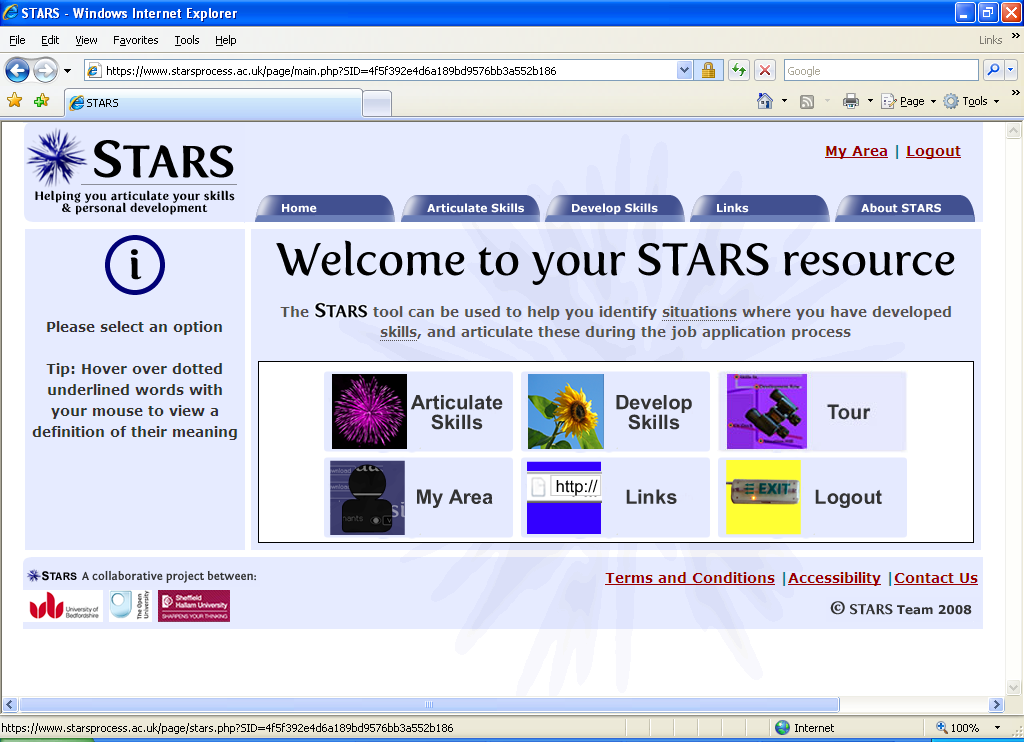 The STARS tool in practice
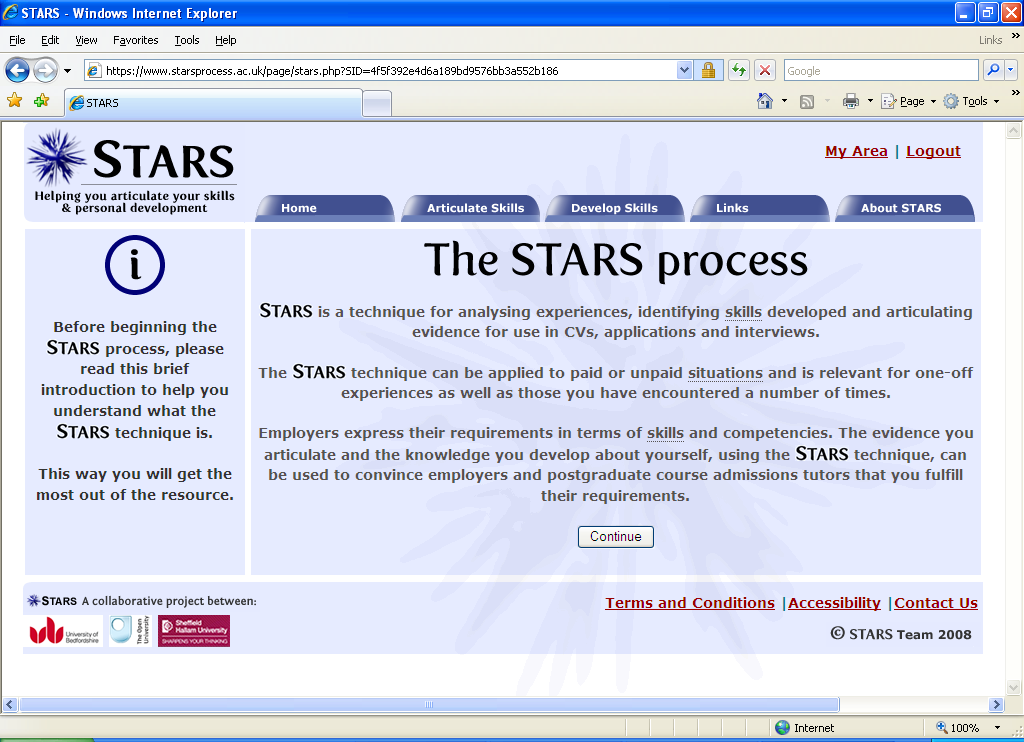 The STARS tool in practice
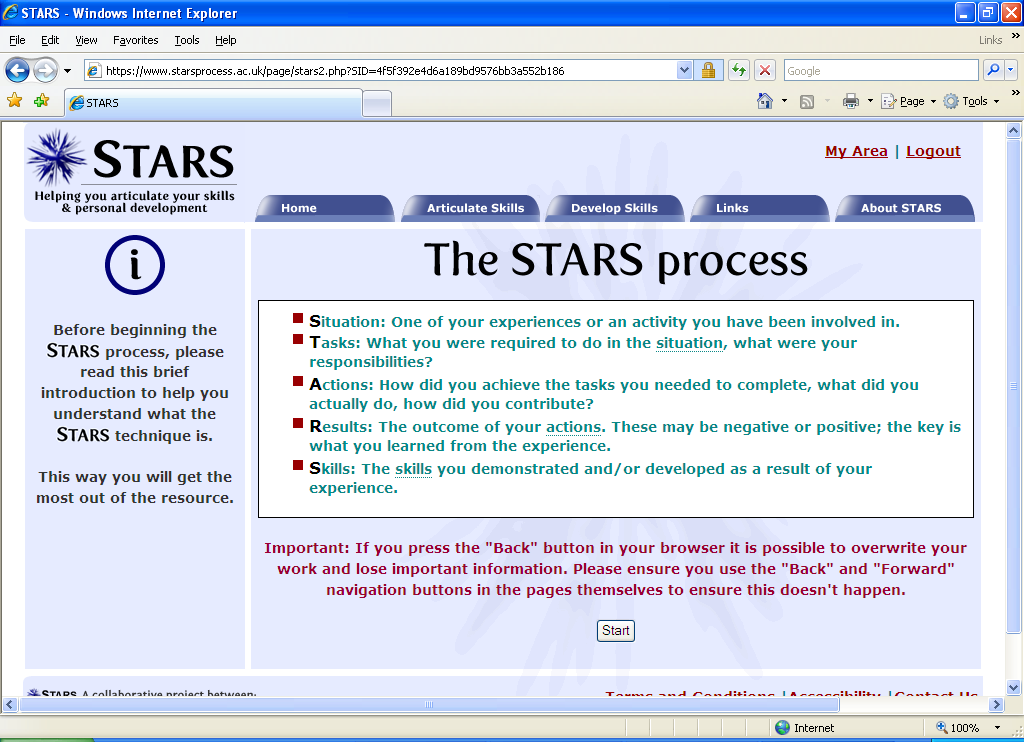 The STARS tool in practice
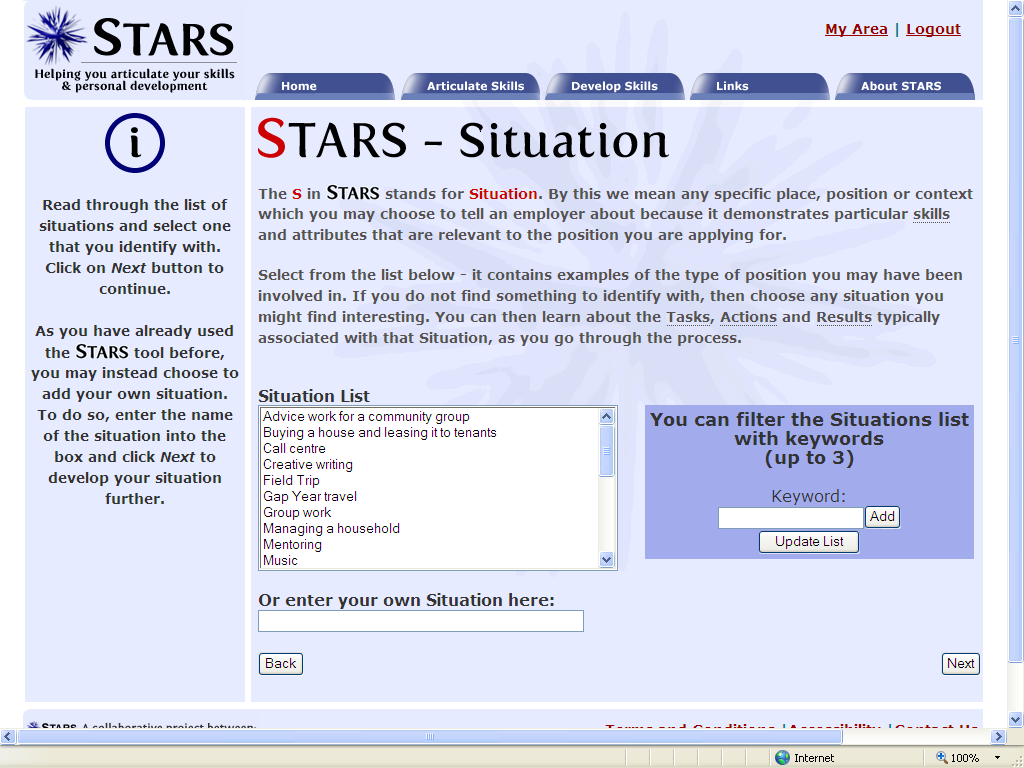 The STARS tool in practice
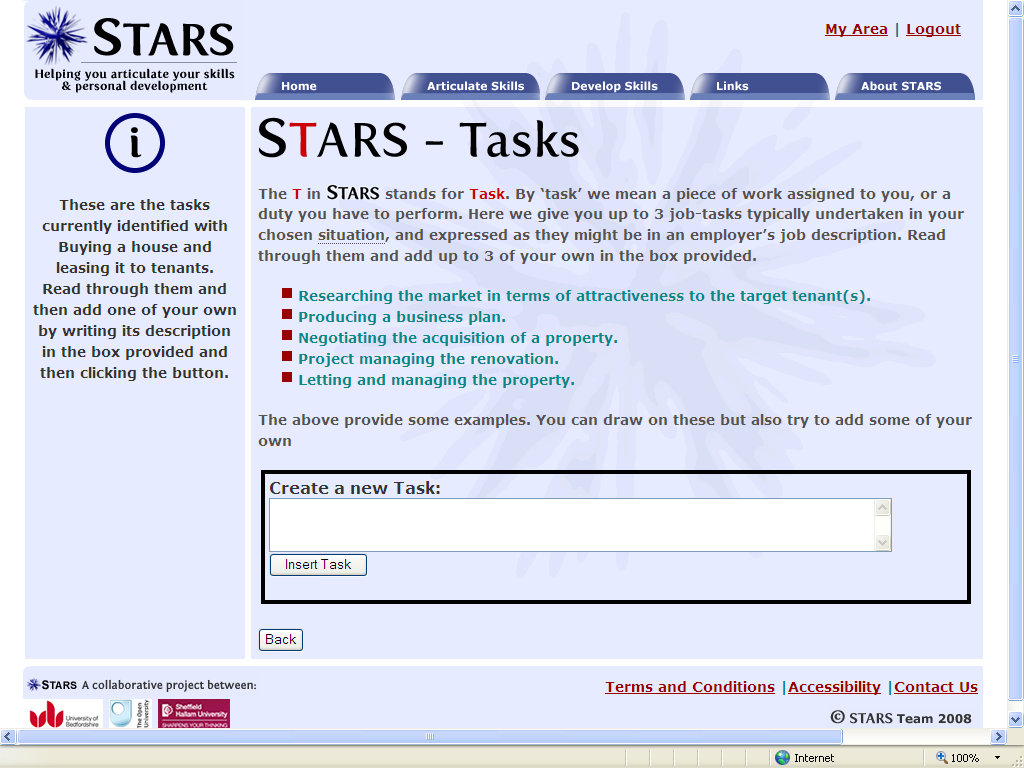 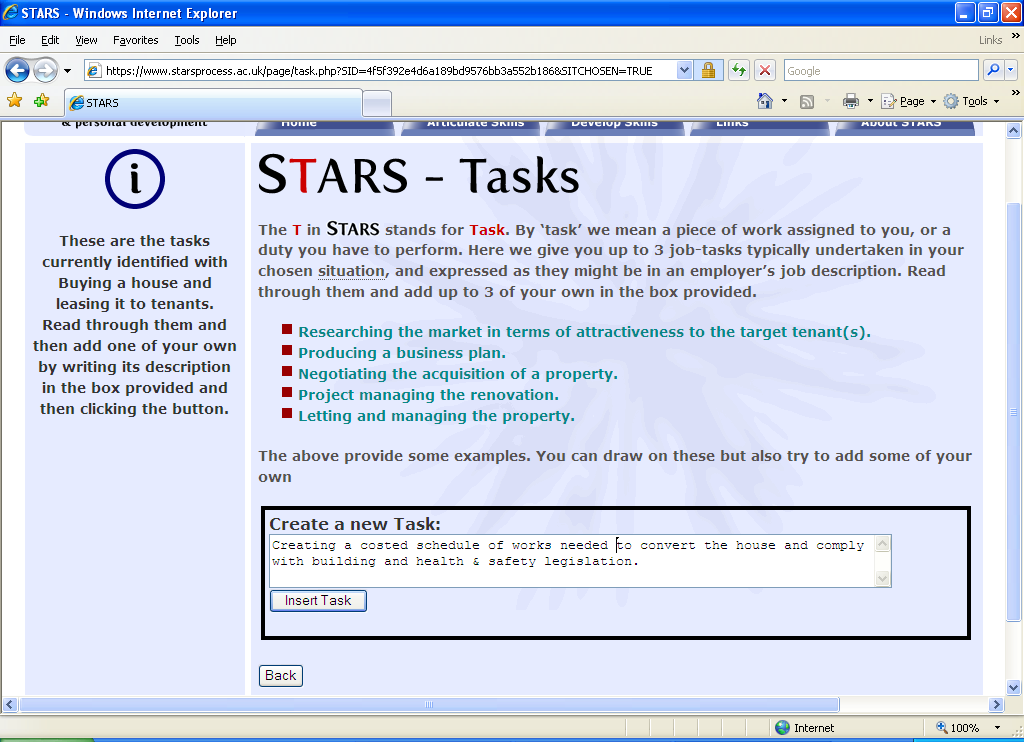 The STARS tool in practice
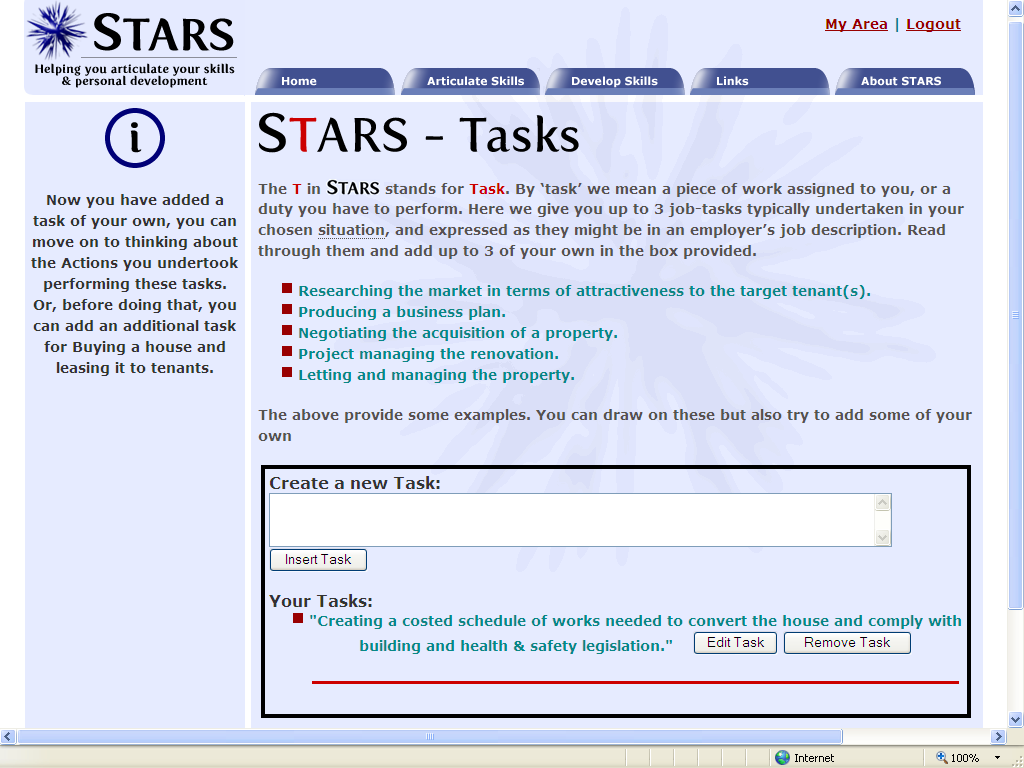 The STARS tool in practice
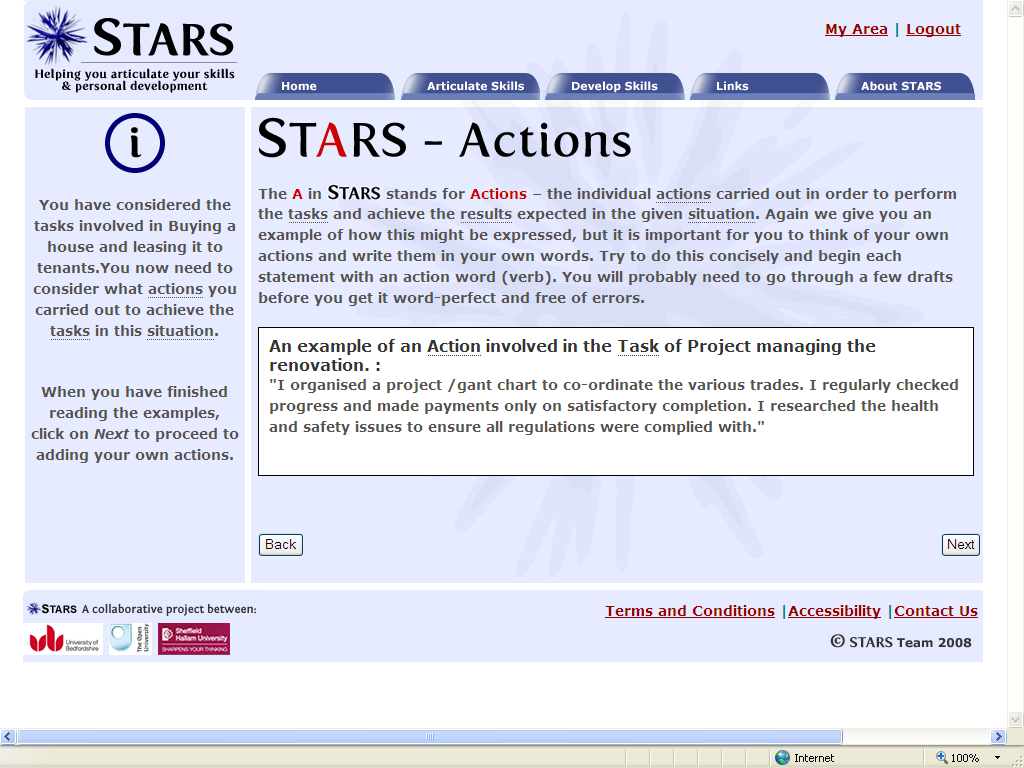 The STARS tool in practice
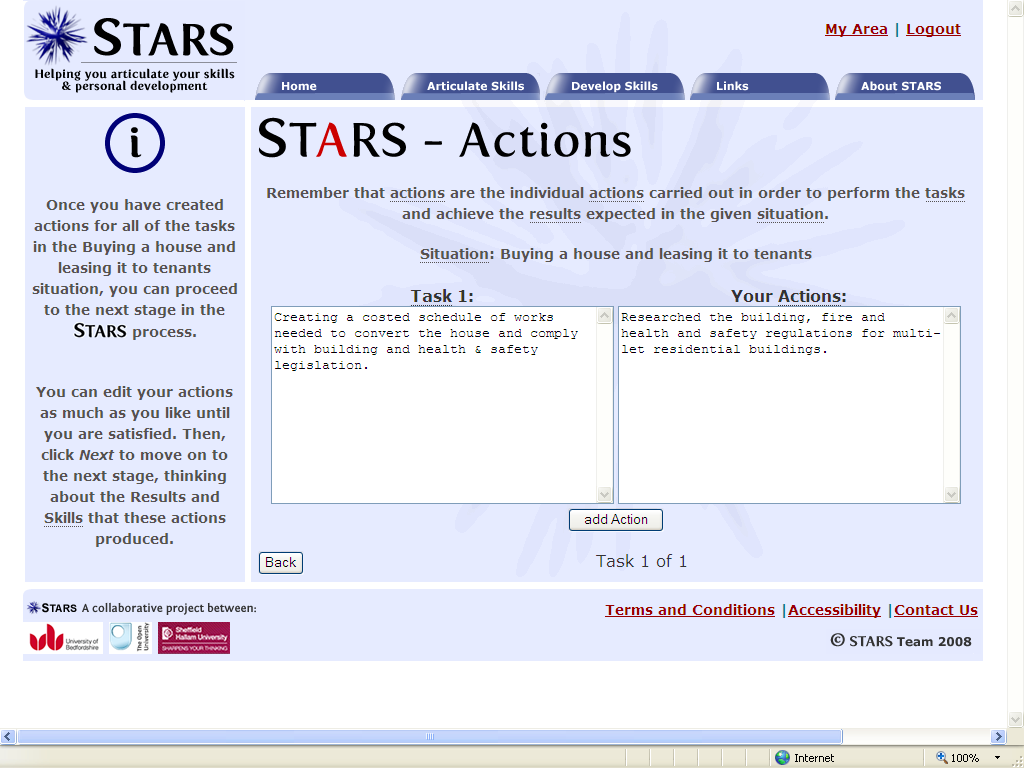 The STARS tool in practice
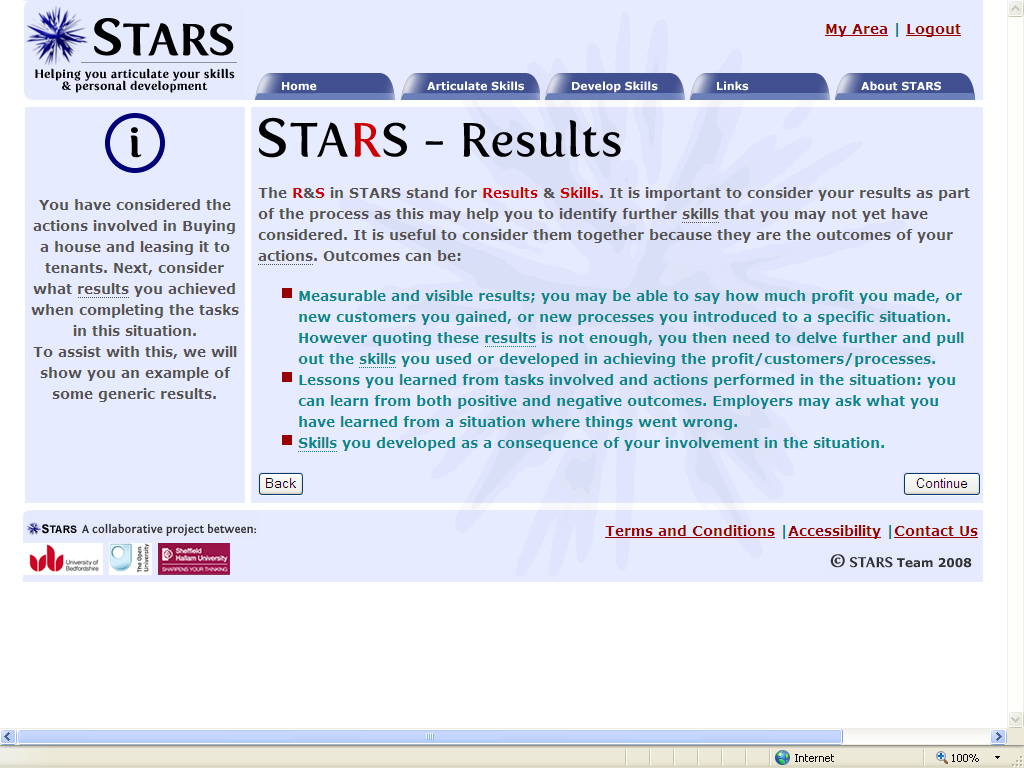 The STARS tool in practice
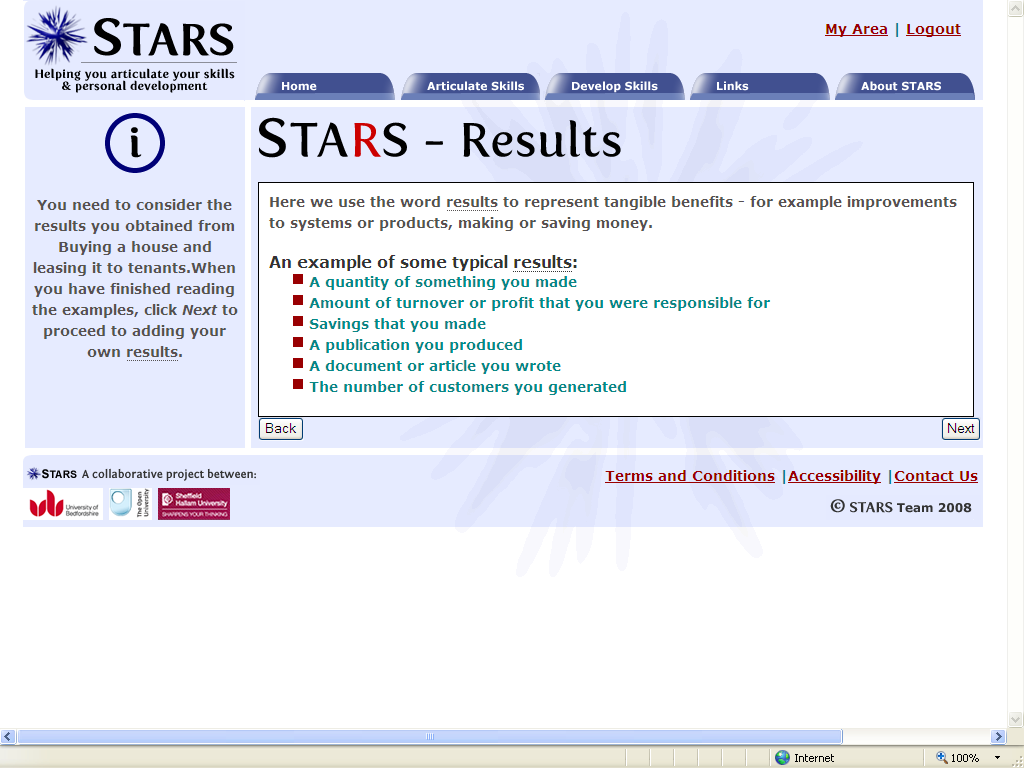 The STARS tool in practice
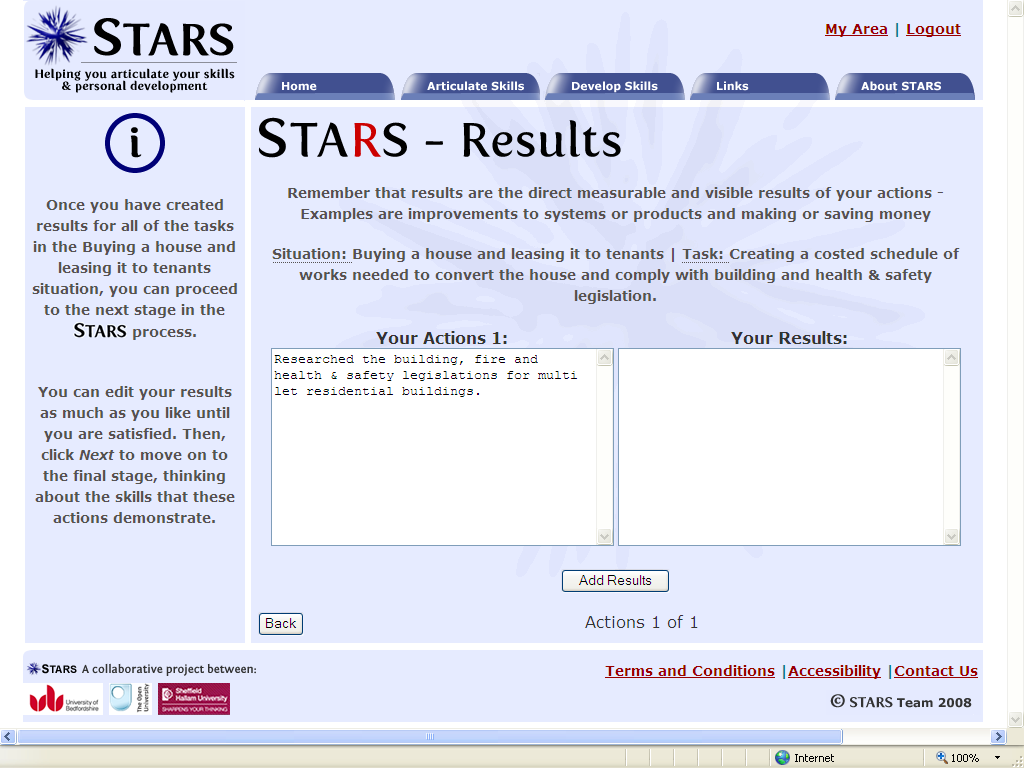 The STARS tool in practice
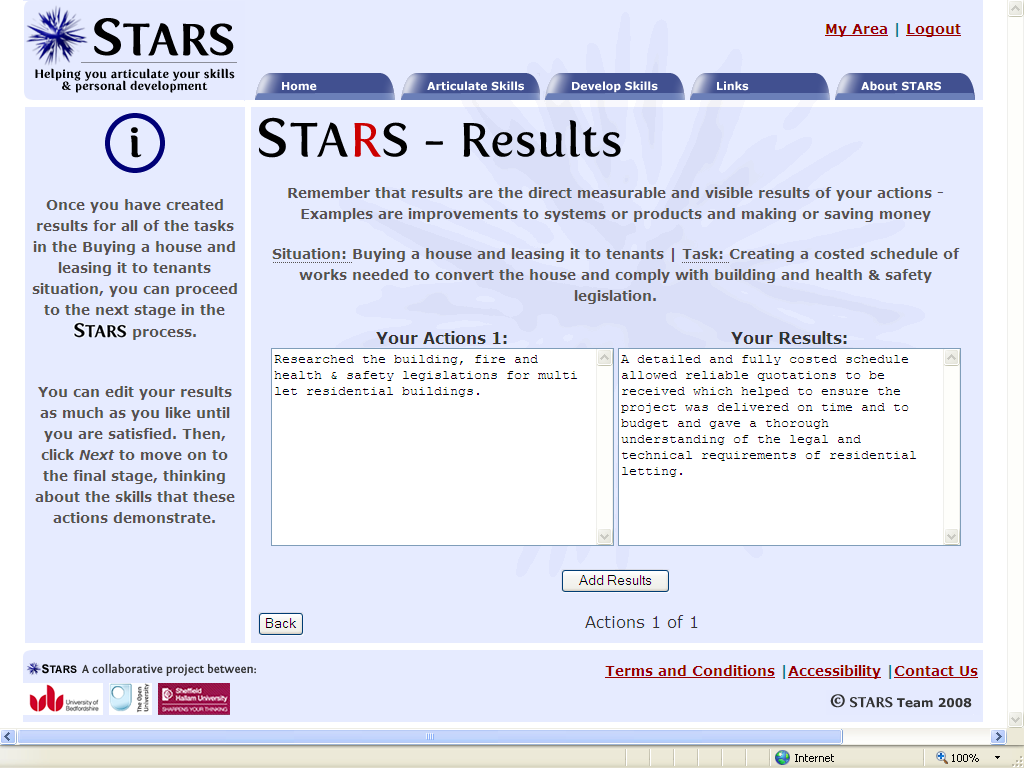 The STARS tool in practice
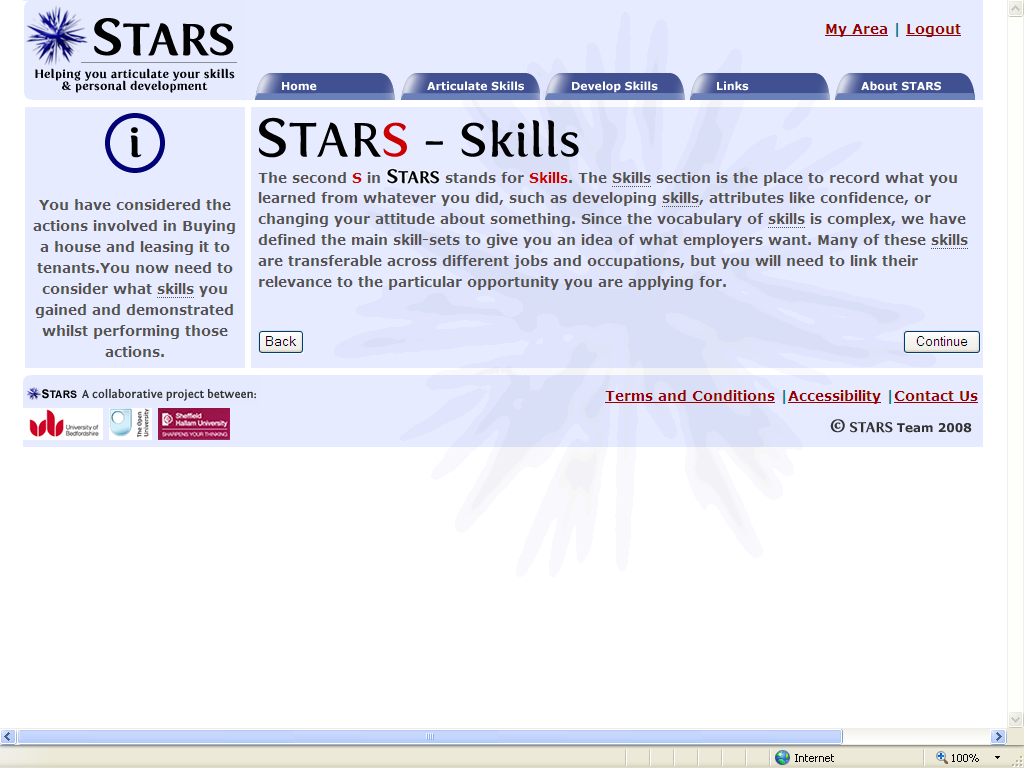 The STARS tool in practice
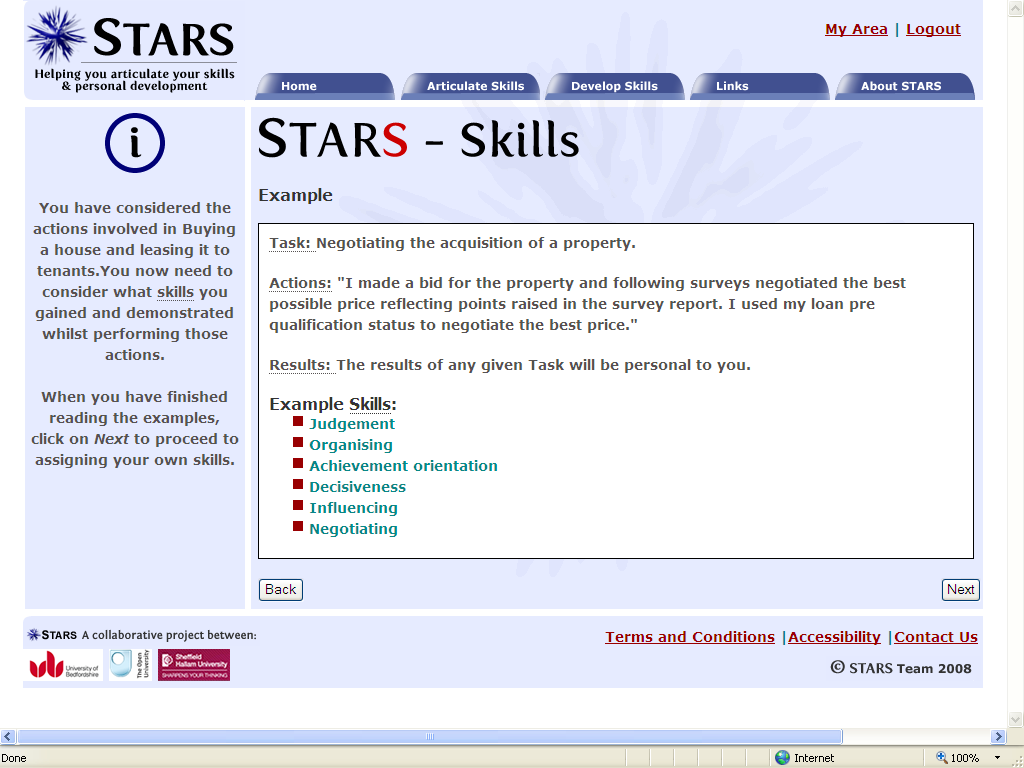 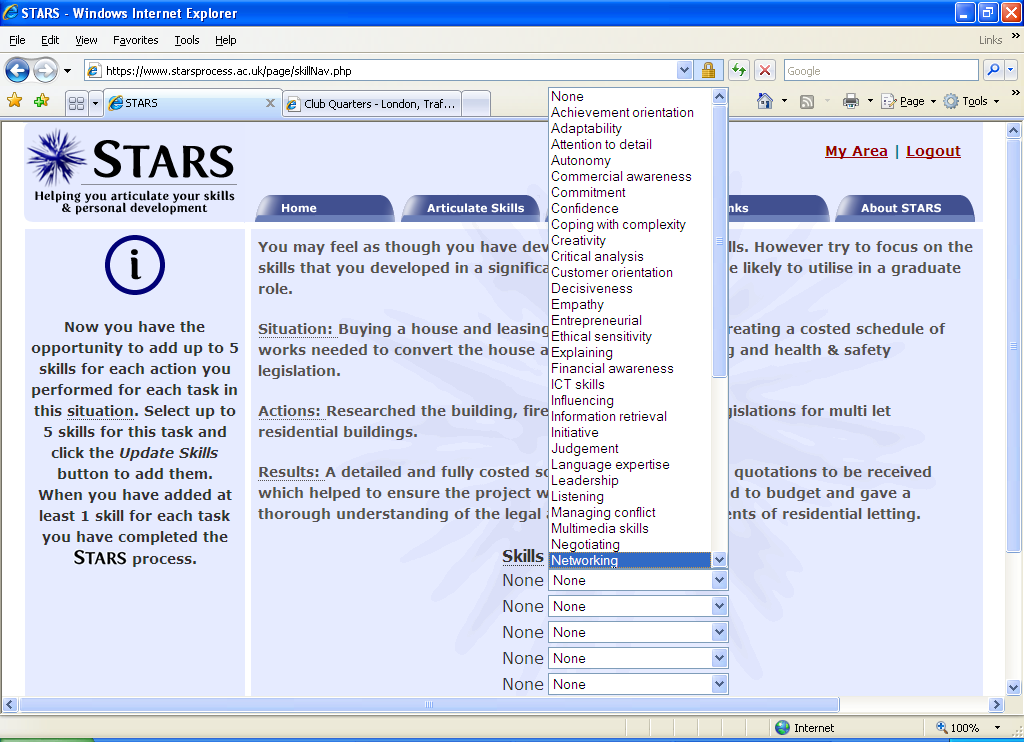 The STARS tool in practice
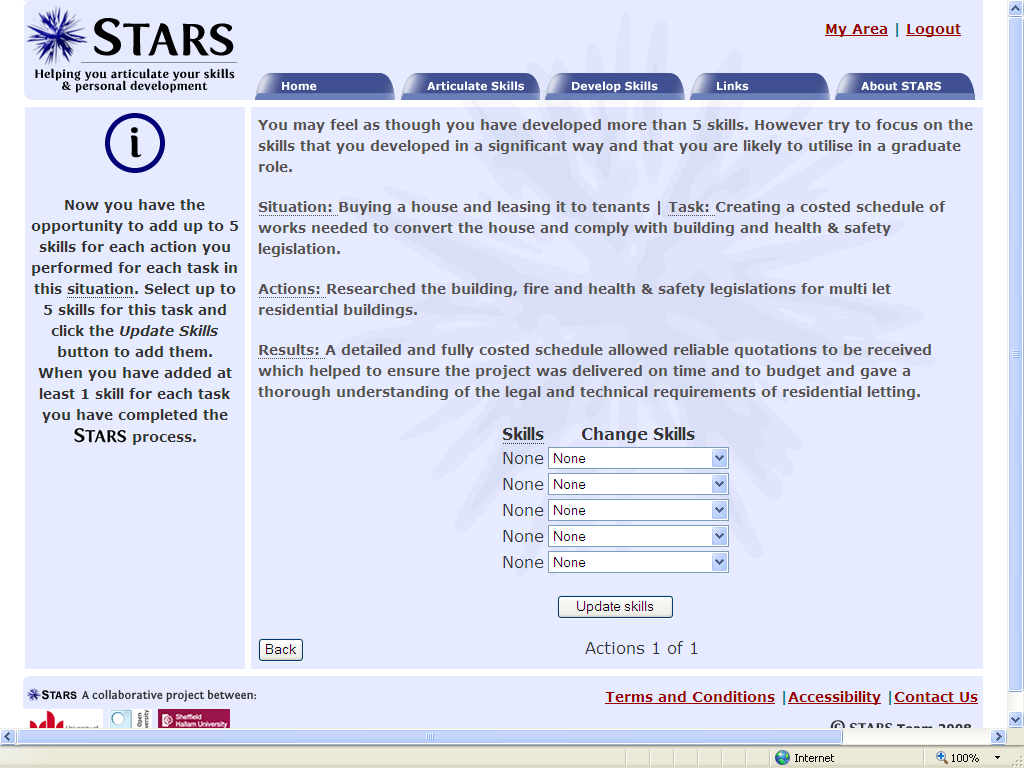 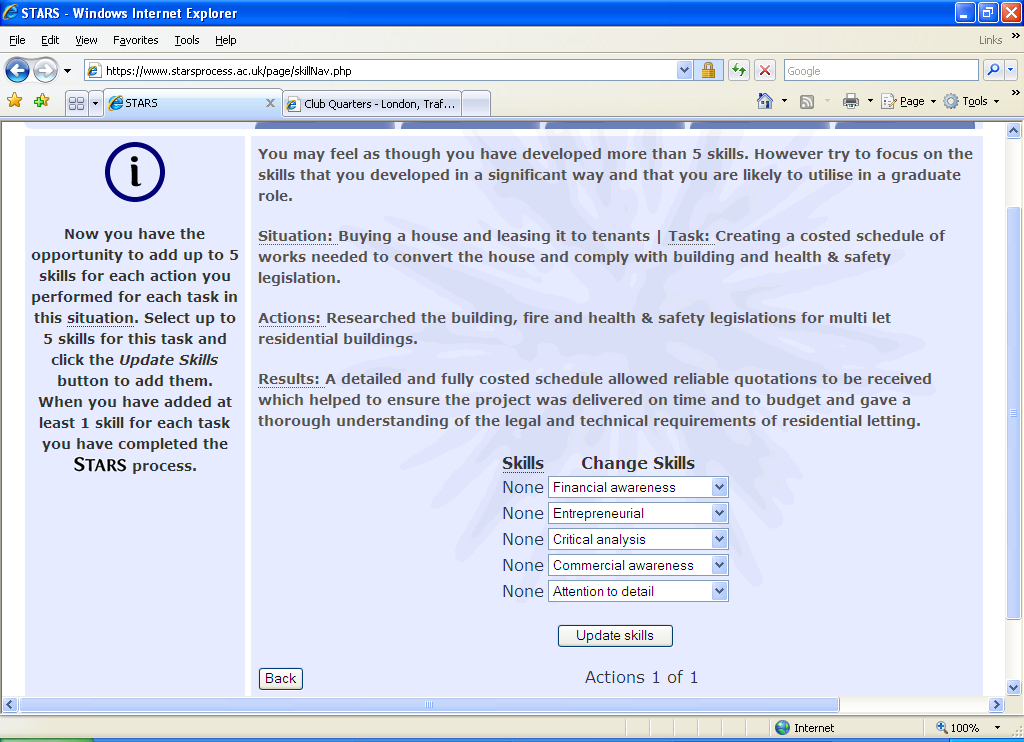 The STARS tool in practice
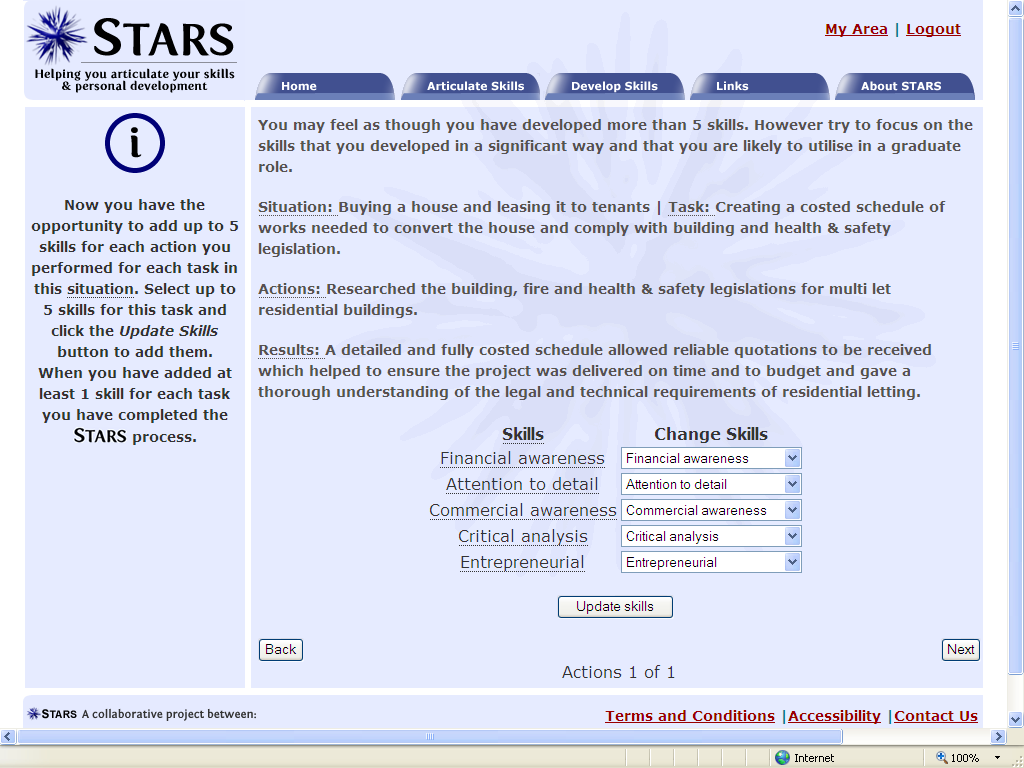 The STARS tool in practice
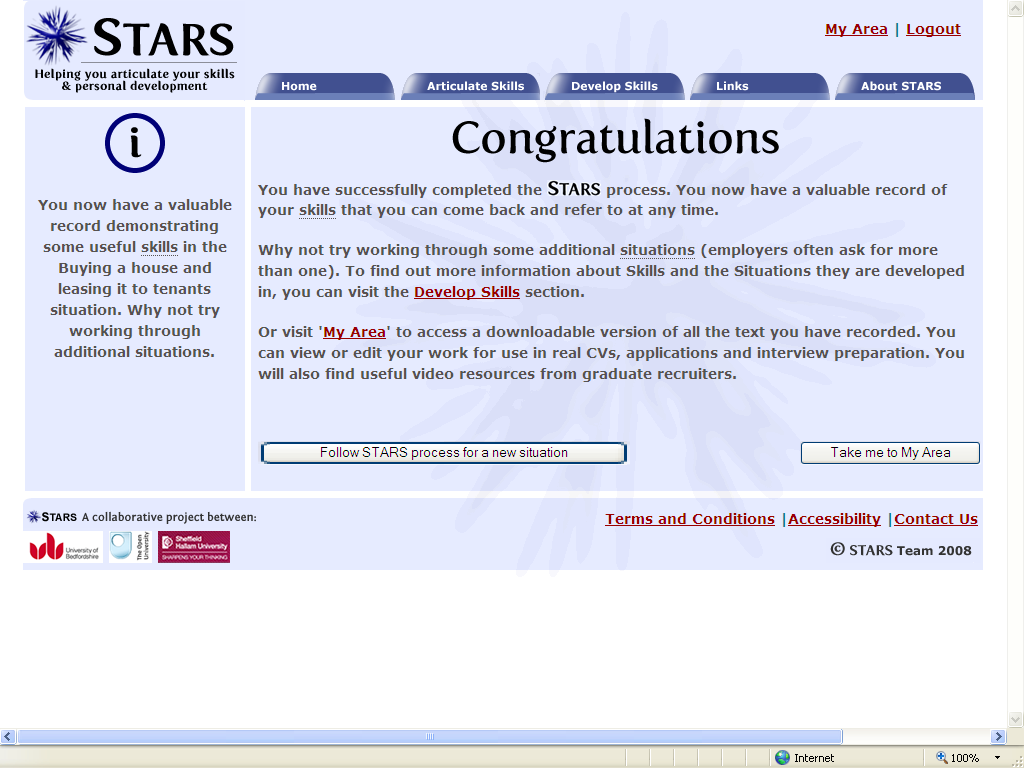 The STARS tool in practice
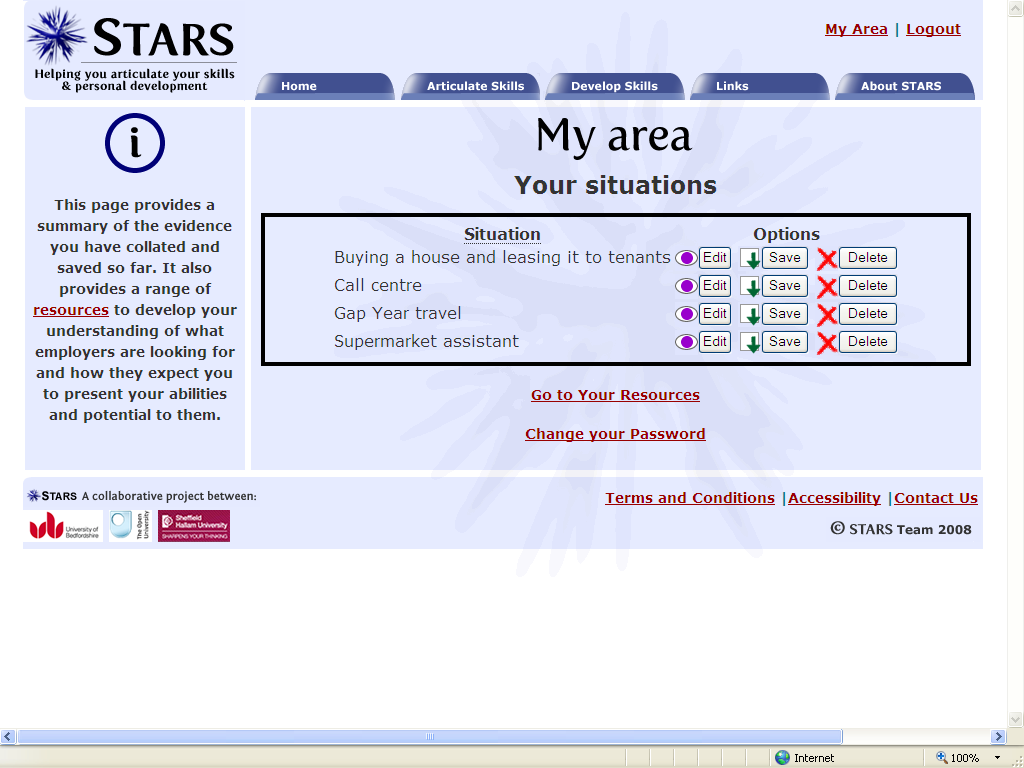 The STARS tool in practice
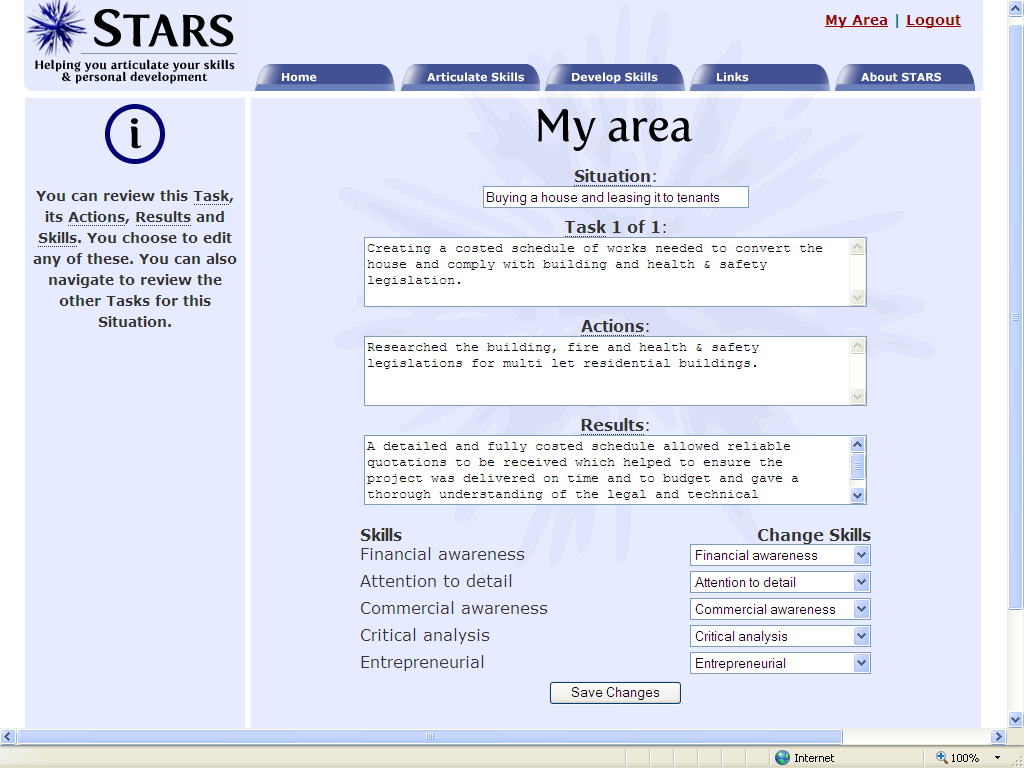 The STARS tool in practice
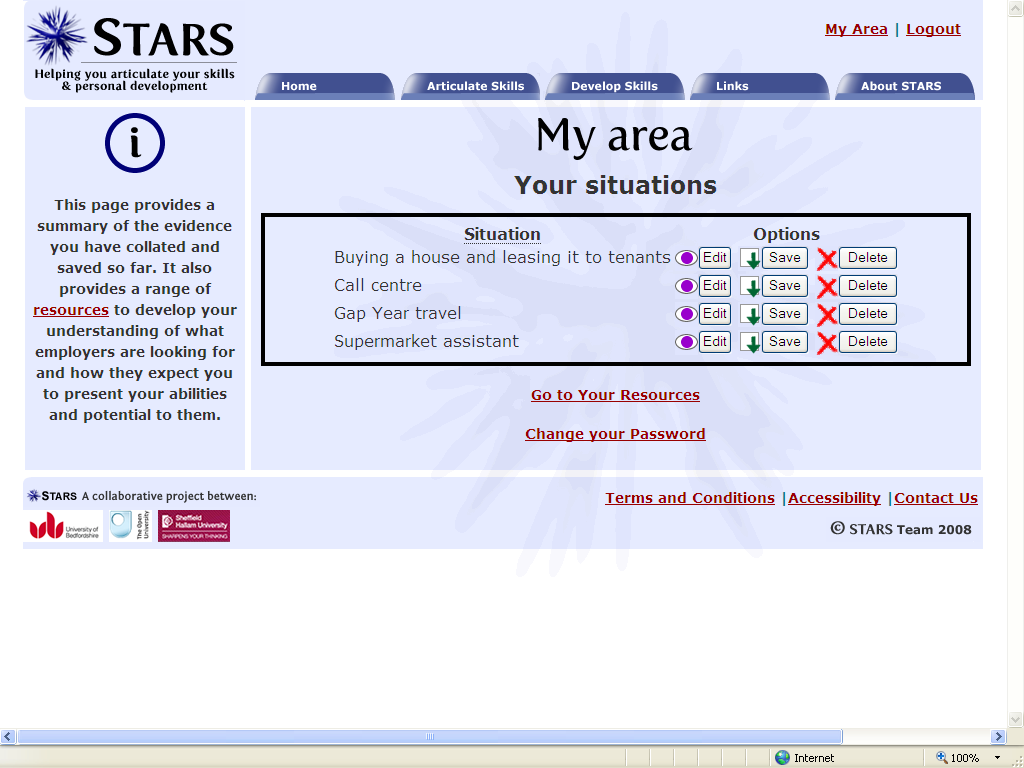 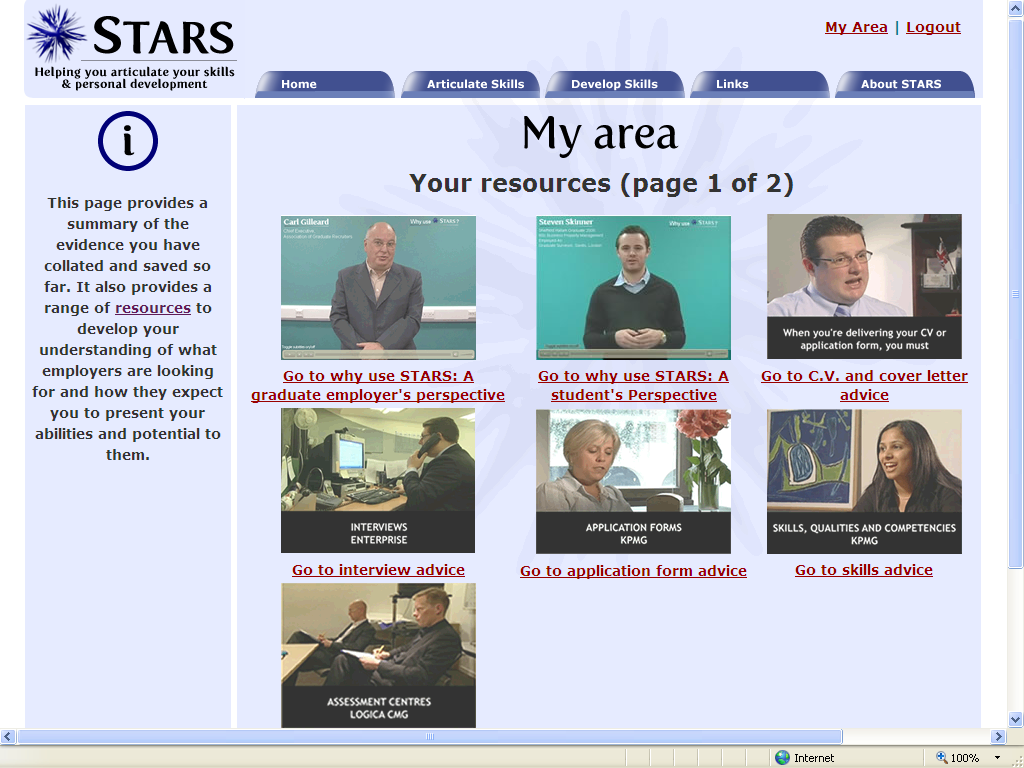 The STARS tool in practice
References
Archer, W. and Davison, J. (2008) Graduate Employability: what do employers think and want? Council for Industry and Higher Education (CIHE). Available online, last accessed 25 Feb. 09.
http://www.cihe-uk.com/docs/PUBS/0802Grademployability.pdf

Burgess, R. (2007) Measuring and Recording Student Achievement: report of the Scoping Group. London, Universities UK and SCOP.

Stefani, L., Mason, R. & Pegler, C. (2007) The educational potential of e-portfolios London and New York: Routledge, Taylor & Francis.

Kumar, A.(2007) Personal, Academic and Career Development in Higher Education – SOARing to Success London & New York, Routledge Taylor & Francis. Companion website last accessed 25 Feb. 09  
http://www.routledge.com/professional/978041542360-1/